Miller Indices
Submitted By:
JYOTI PROSAD MORANG
BHAITI PEGU
Introduction:
*Set of 3 integers (hkl) used to designate different planes in a crystal.

*Miller indices are a symbolic vector representation for the orientation of an atomic plane in a crystal lattice and are defined as the reciprocals of the fractional intercepts which the plane makes with the crystallographic axes.
Steps to determine miller indices of a plane:
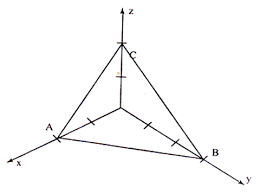 *Determine the intercepts of the plane
 along each of the three crystallographic 
axis and express in terms of multiples of
 axial length OA : OB : OC= pa : qb : rc
*Note the coefficients of intercepts p q r
*Take the reciprocals of the coefficients 
of intercepts 1/p 1/q 1/r
*If fractions result, multiply with LCM to get smallest integer.
*Write it in paranthesis (hkl).
Miller indices:
Plane intercepts axes at 4a 2b 3 
Reciprocal of coefficient:                   

Multiply with LCM:                       

Indices of the plane (Miller): (3 6 4 )
Indices of the direction :[3 6 4]
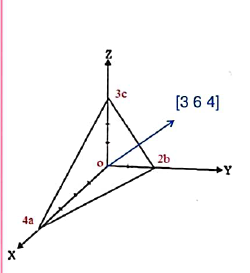 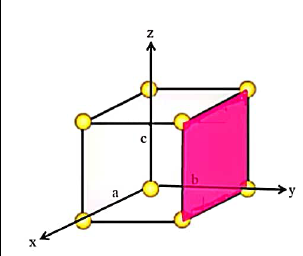 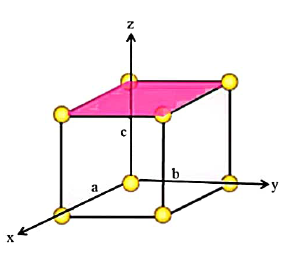 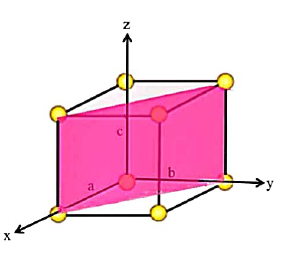 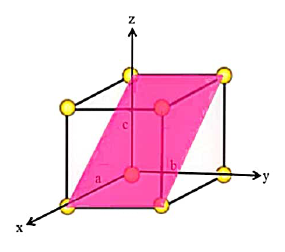 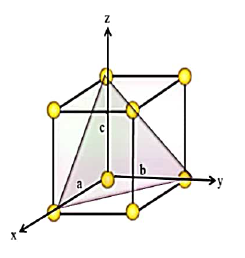 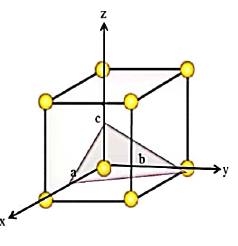 THANK   YOU
THANK   YOU